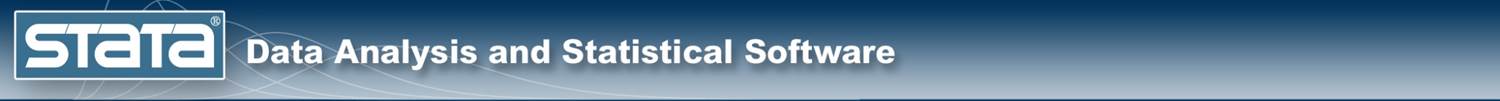 Introduction to Bayesian AnalysisUsing Stata
Chuck Huber
StataCorp
chuber@stata.com
2017 Canadian Stata Users Group Meeting
Bank of Canada, Ottawa
June 9, 2017
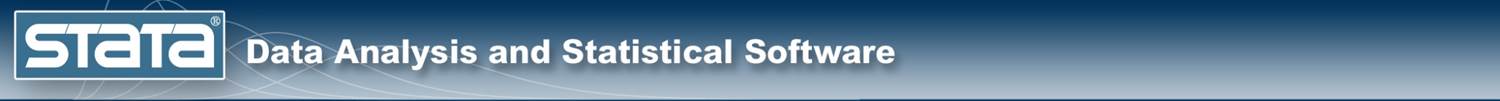 Introduction to the bayes Prefixin Stata 15
Chuck Huber
StataCorp
chuber@stata.com
2017 Canadian Stata Users Group Meeting
Bank of Canada, Ottawa
June 9, 2017
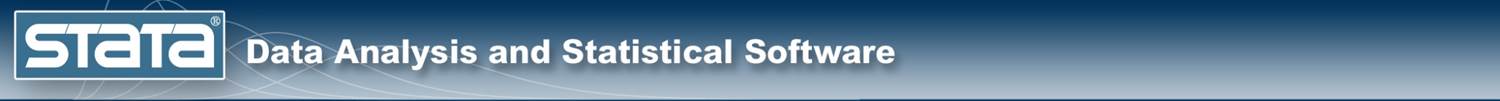 Outline
Introduction to Bayesian Analysis
Coin Toss Example
Priors, Likelihoods, and Posteriors
Markov Chain Monte Carlo (MCMC)
Bayesian Linear Regression
Bayesian Logistic Regression
Bayesian Ordinal Logistic Regression
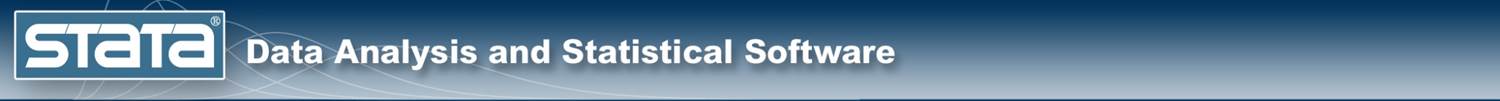 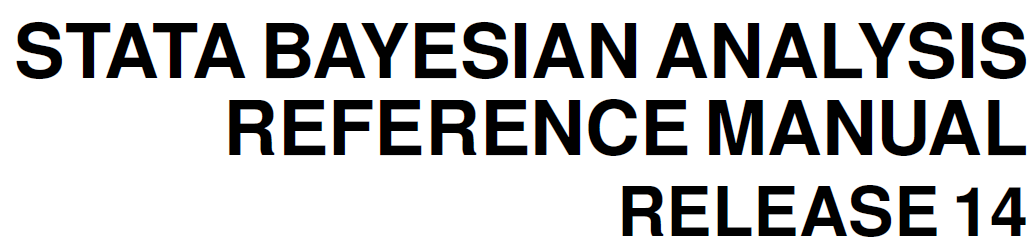 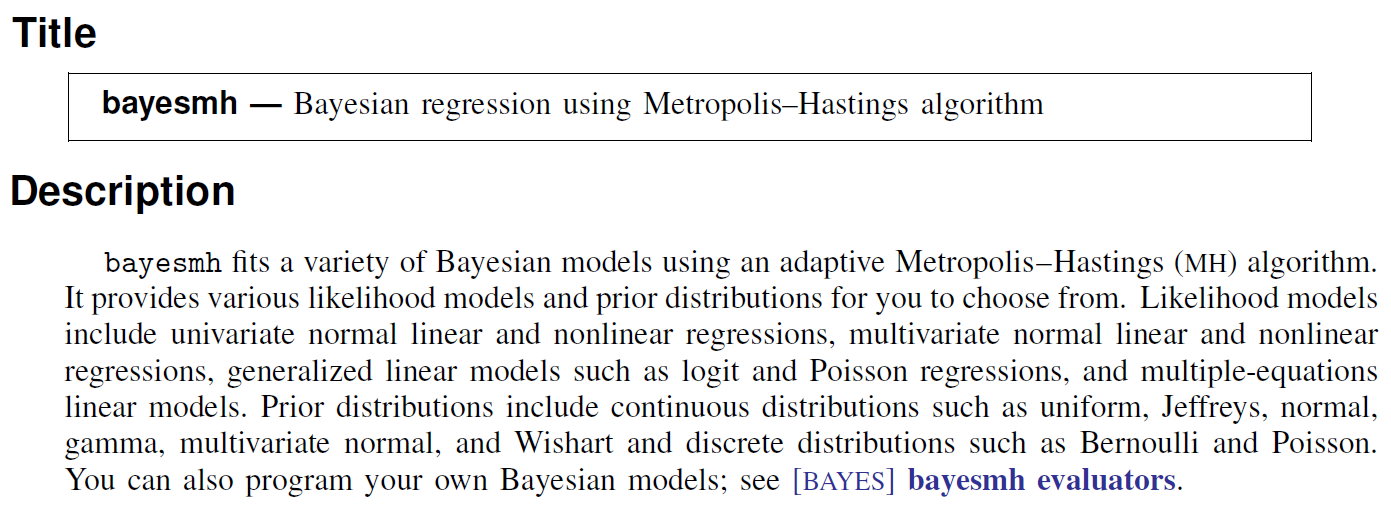 The bayesmh Command
bayesmh sbp age sex bmi,			  ///
	likelihood(normal({sigma2})) 	       ///
	prior({sbp: _cons}, normal(0,100))   ///
	prior({sbp: age}, 	normal(0,100))	  ///
	prior({sbp: sex}, 	normal(0,100))	  ///
	prior({sbp: bmi}, 	normal(0,100))	  ///
	prior({sigma2},      igamma(1,1))
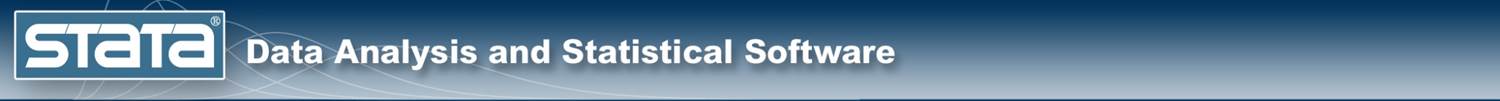 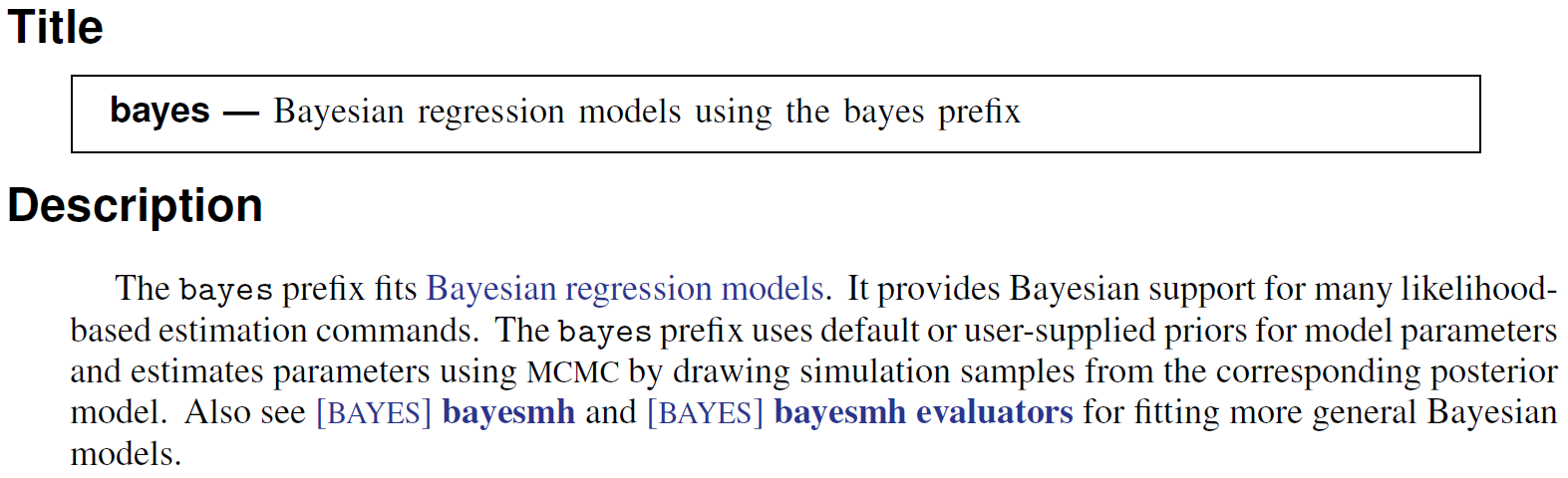 The bayes Prefix
regress bwt age smoke

bayes: regress bwt age smoke
Two Paradigms
Frequentist Statistics
Model parameters are considered to be unknown but fixed constants and the observed data are viewed as a repeatable random sample.

Bayesian Statistics
Model parameters are random quantities which have a posterior distribution formed by combining prior knowledge about parameters with the evidence from the observed data sample.
Reverend Thomas Bayes
1701 – born in London
Presbyterian Minister
Amateur Mathematician
Published one paper on theology and one on mathematics
1761 – died in Kent
1763 - “Bayes Theorem” paper published by friend Richard Price
https://bayesian.org/bayes
Coin Toss Example
What is the probability of heads (θ)?
Prior Distribution
Prior distributions are probability distributions of model parameters based on some a priori knowledge about the parameters. 

Prior distributions are independent of the observed data.
Beta Prior for θ
Uninformative Prior
Different Priors
Informative Prior
Coin Toss Experiment
Likelihood Function for the Data
Prior and Likelihood
Posterior Distribution
Posterior Distribution
Effect of Uninformative Prior
Effect of Informative Prior
Markov Chain Monte Carlo
Often the posterior distribution does not have a simple form.  We can use Markov Chain Monte Carlo (MCMC) with the Metropolis-Hastings algorithm to generate a sample from the posterior distribution.
MCMC and Metropolis-Hastings
Monte Carlo
Markov Chains
Metropolis-Hastings
Monte Carlo
←Proposal Distribution
Monte Carlo
Markov Chain Monte Carlo
Markov Chain Monte Carlo
Markov Chain Monte Carlo
MCMC with Metropolis-Hastings
MCMC with Metropolis-Hastings
MCMC with Metropolis-Hastings
MCMC with Metropolis-Hastings
MCMC with Metropolis-Hastings
MCMC with Metropolis-Hastings
MCMC with Metropolis-Hastings
MCMC with Metropolis-Hastings
MCMC with Gibbs Sampling
The bayesmh command
bayesmh heads,						///
	likelihood(dbernoulli({theta}))	///
	prior({theta}, beta(1,1))
Diagnostic Plots
bayesgraph diagnostics {theta}
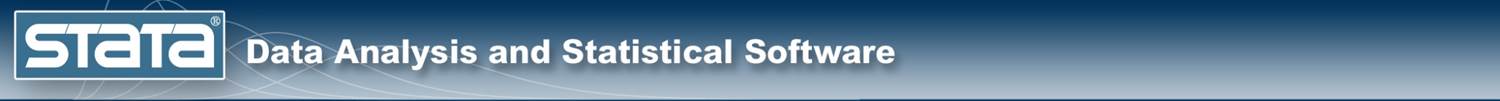 Outline
Introduction to Bayesian Analysis
Coin Toss Example
Priors, Likelihoods, and Posteriors
Markov Chain Monte Carlo (MCMC)
Bayesian Linear Regression
Bayesian Logistic Regression
Bayesian Ordinal Logistic Regression
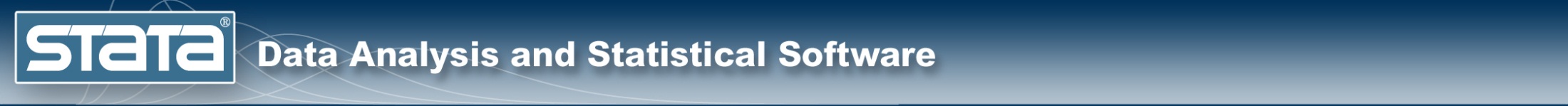 Bayesian Linear Regression
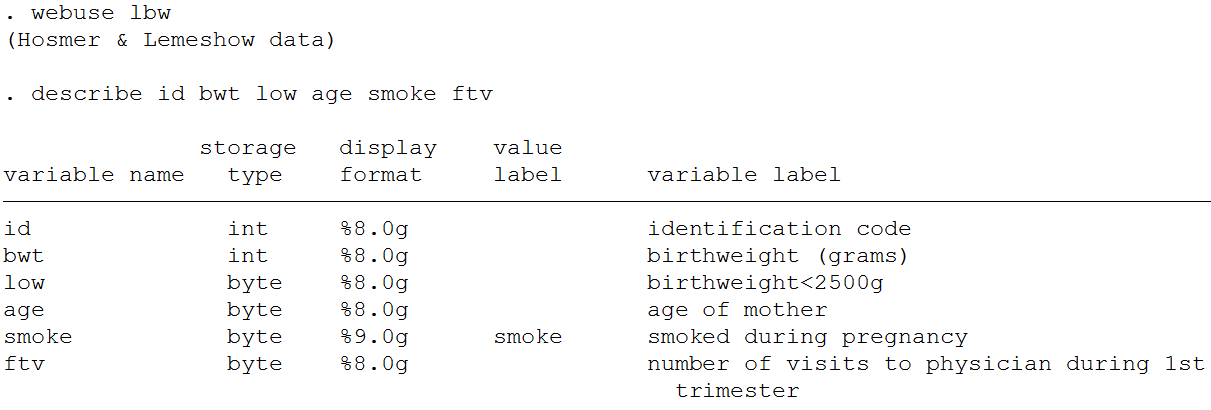 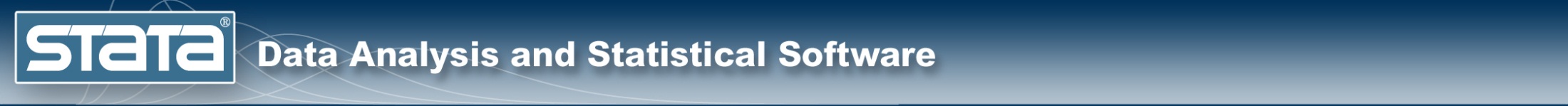 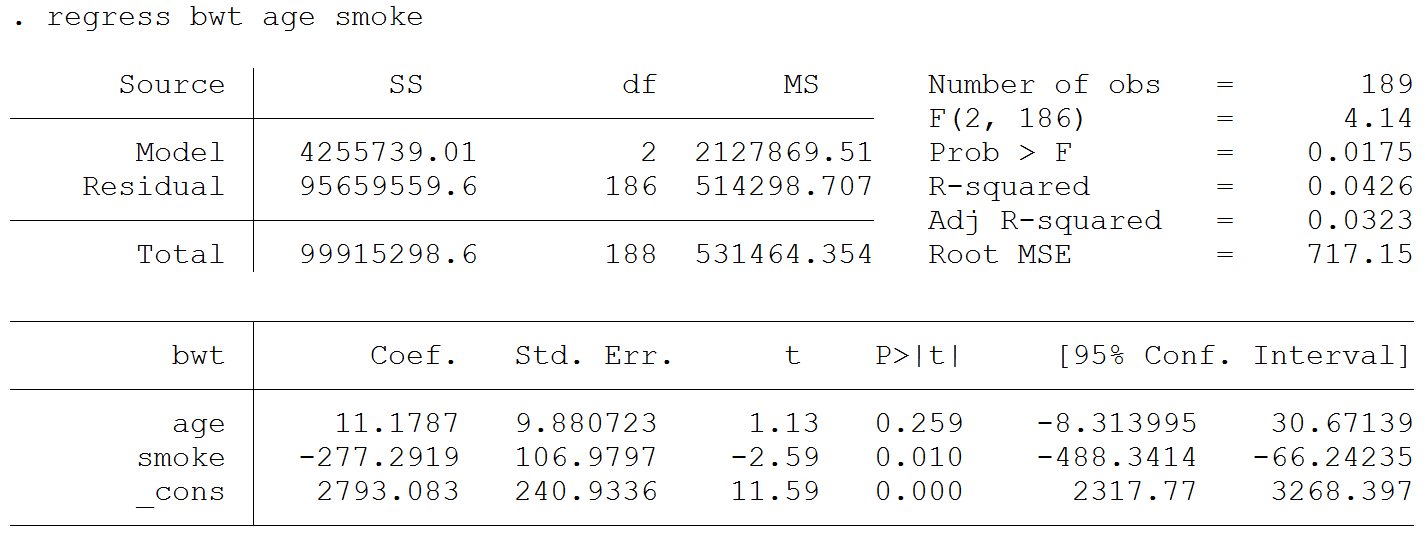 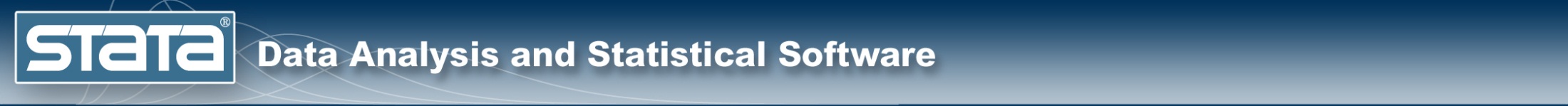 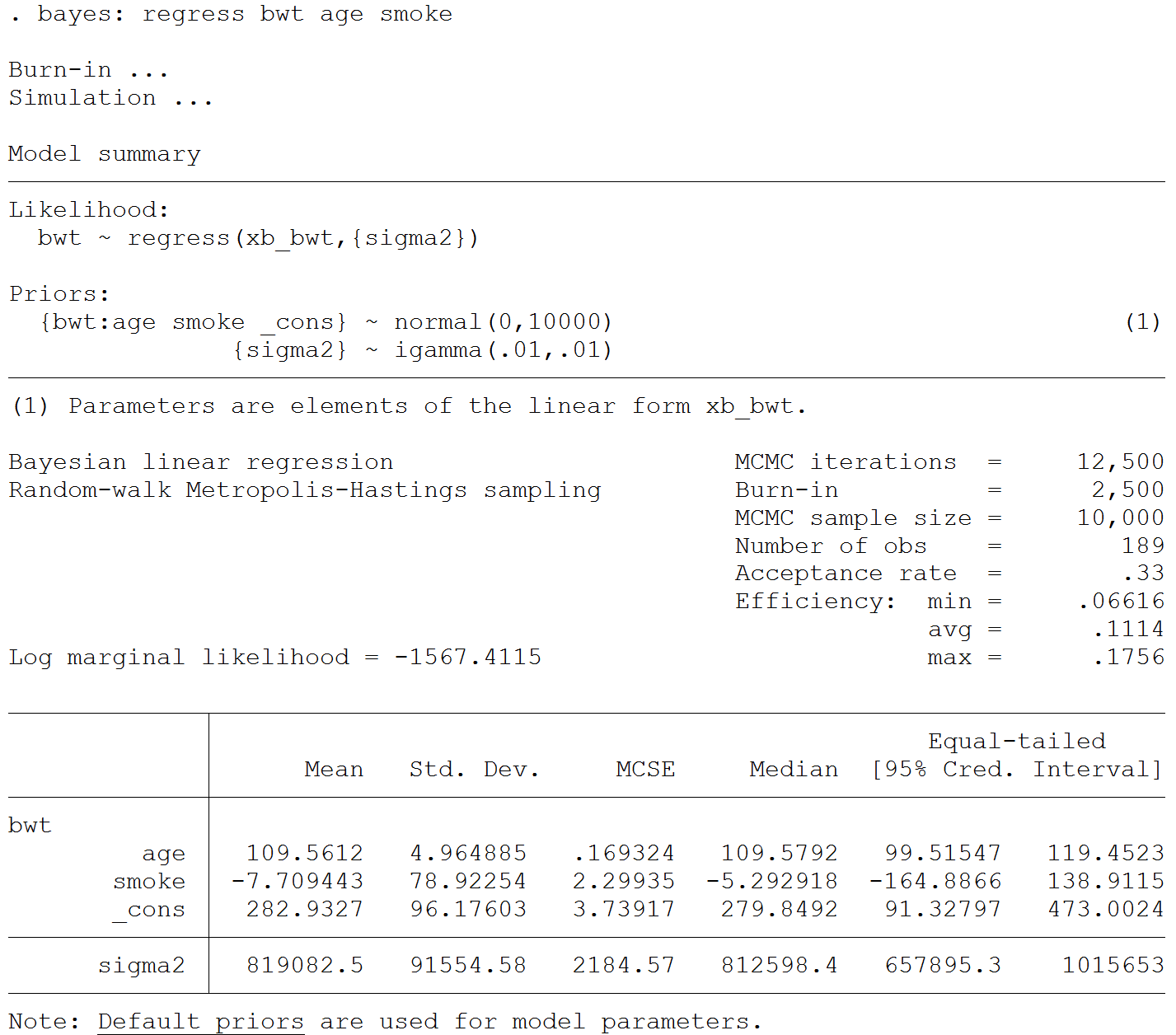 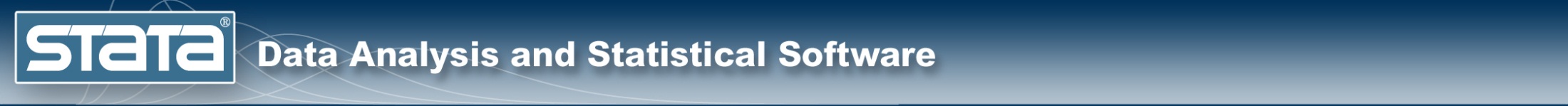 bayes options
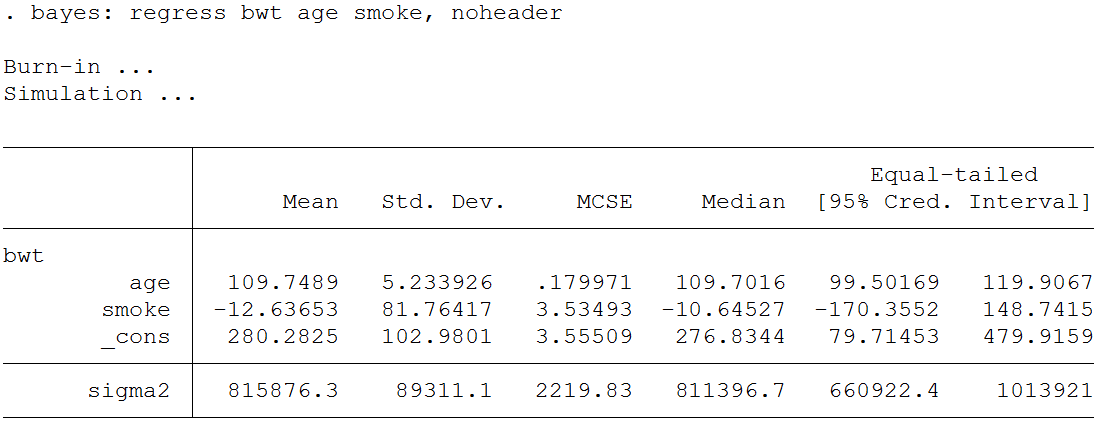 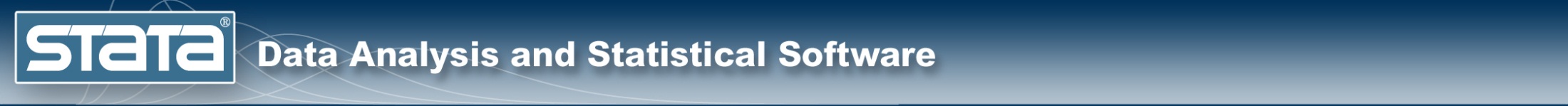 bayes options
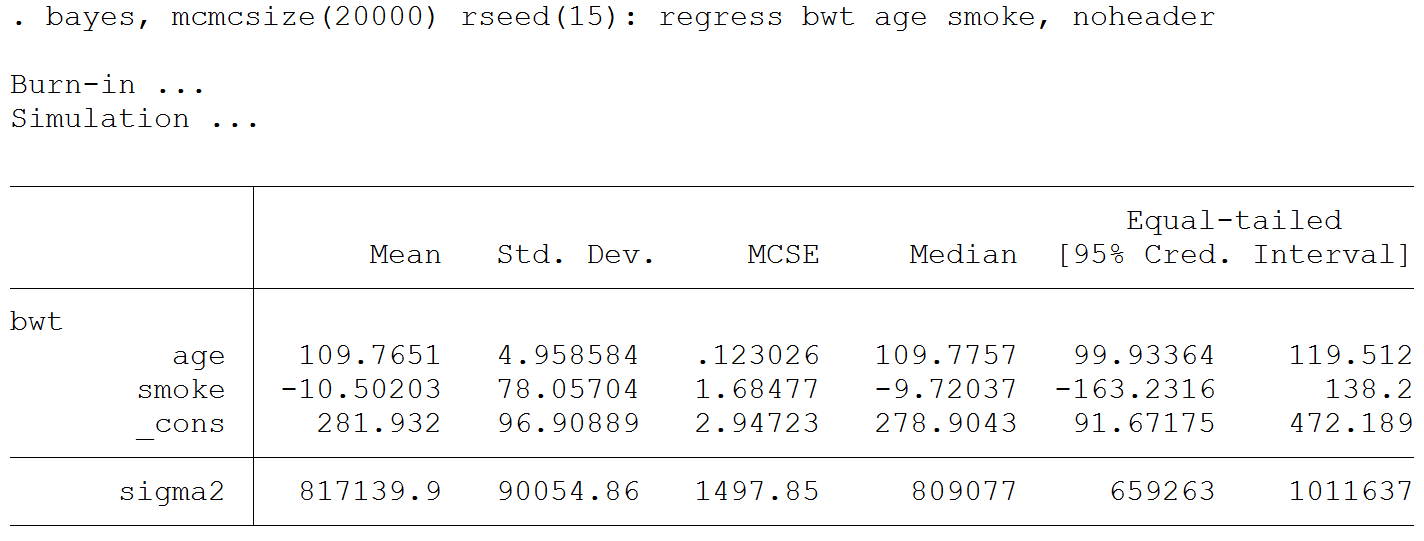 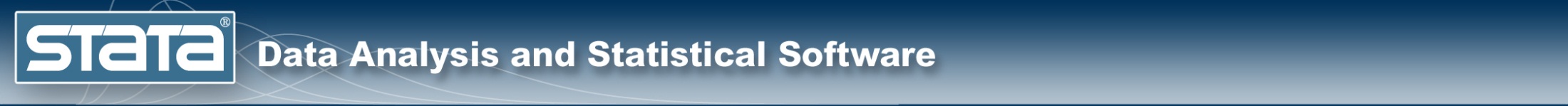 bayes options
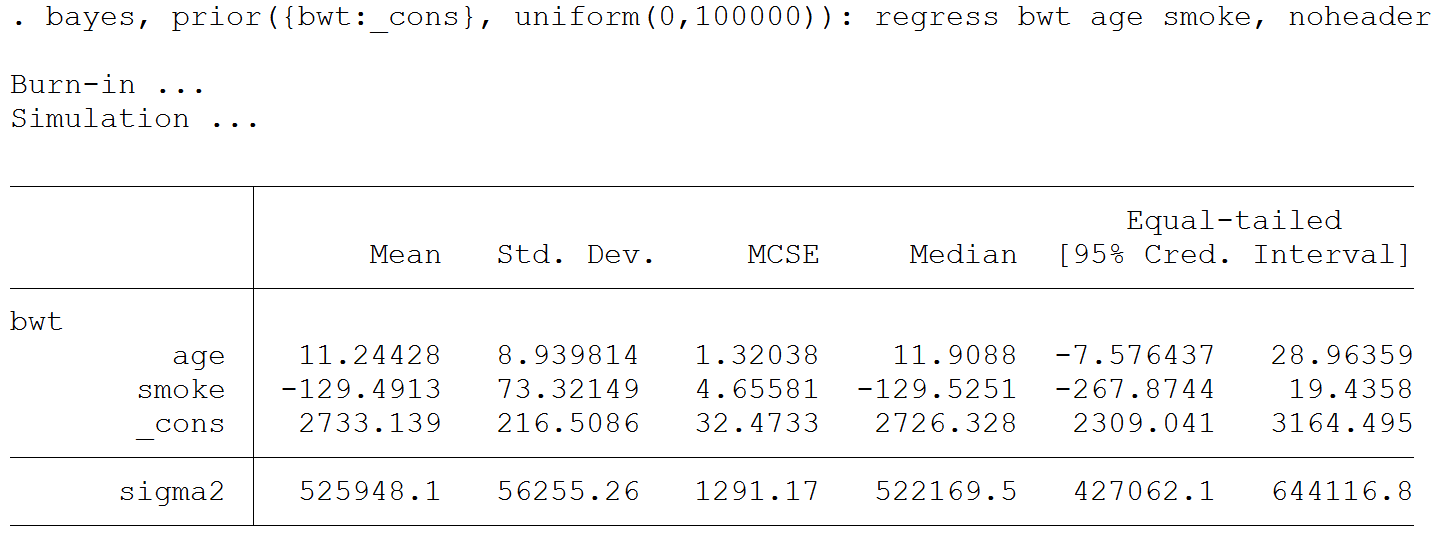 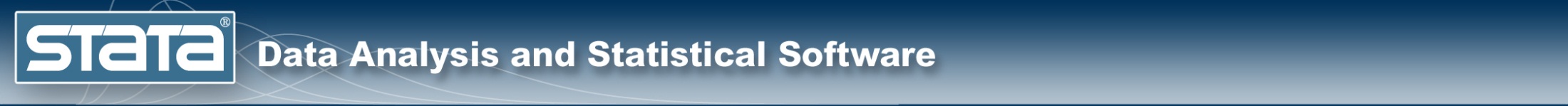 bayes options
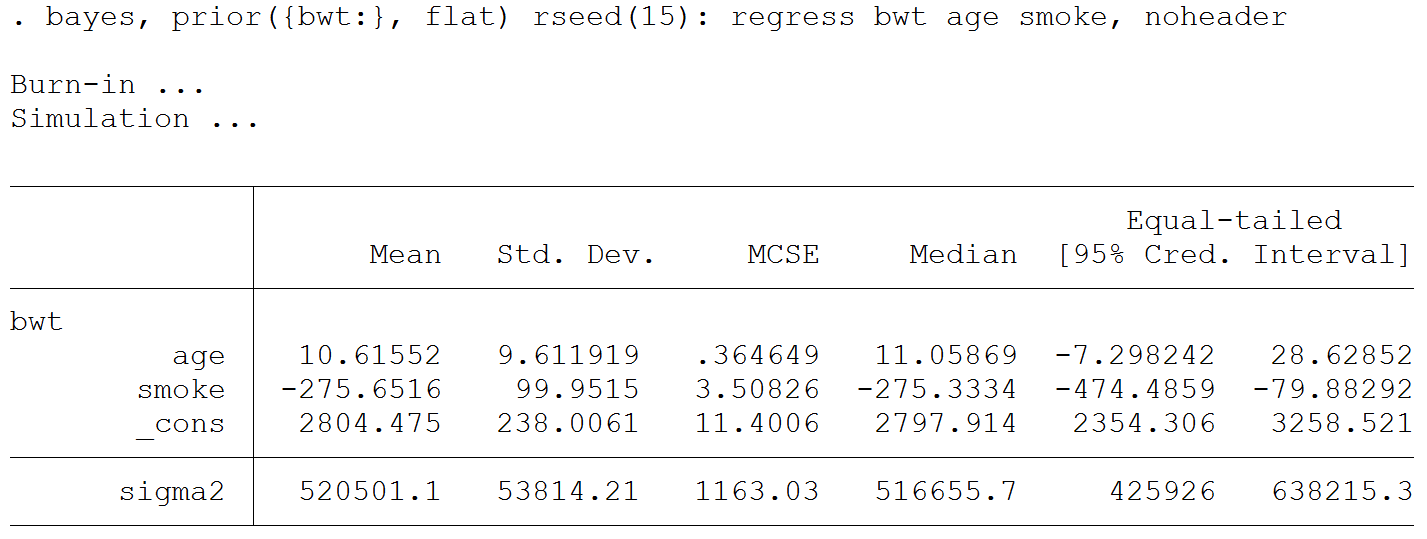 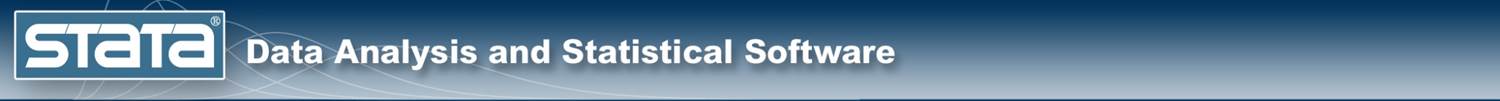 Diagnostics
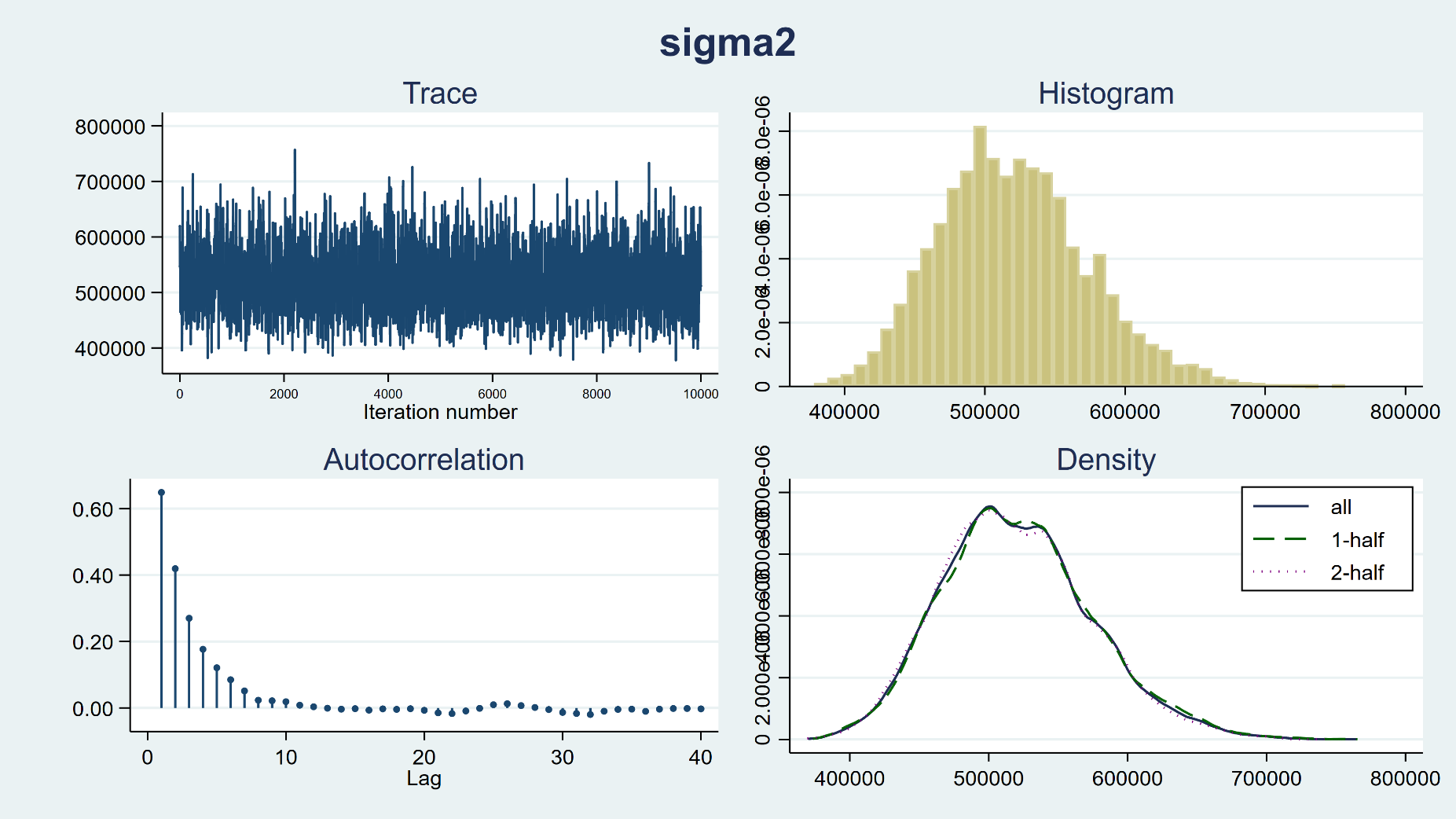 bayesgraph diagnostics {sigma2}
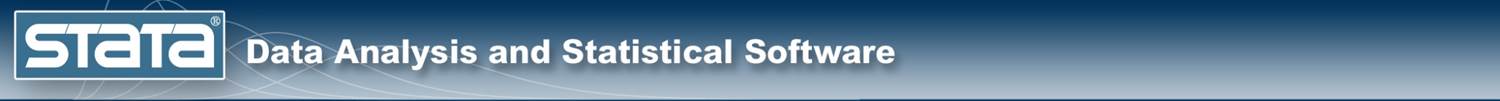 Diagnostics
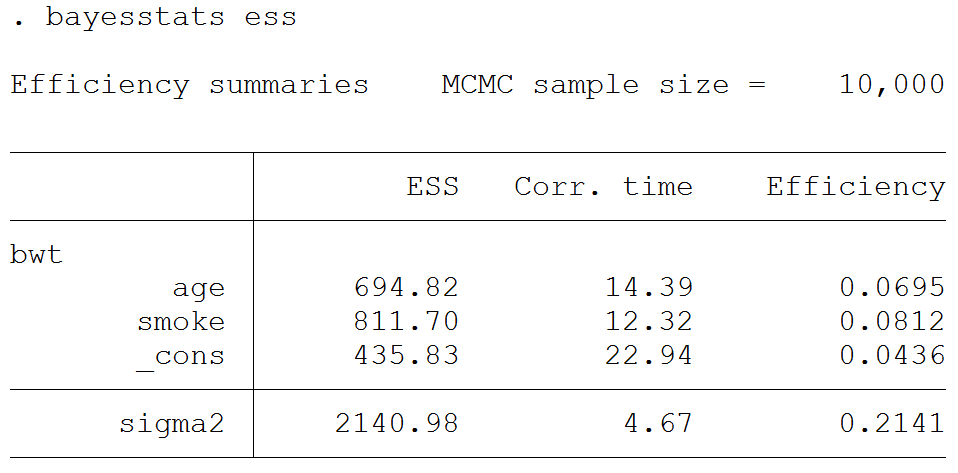 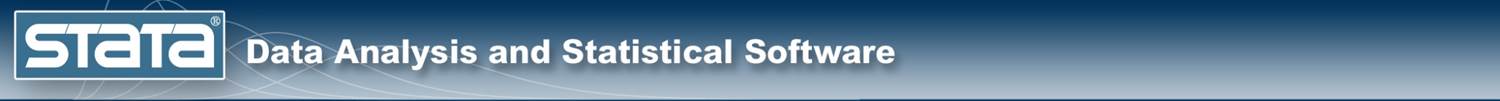 Diagnostics
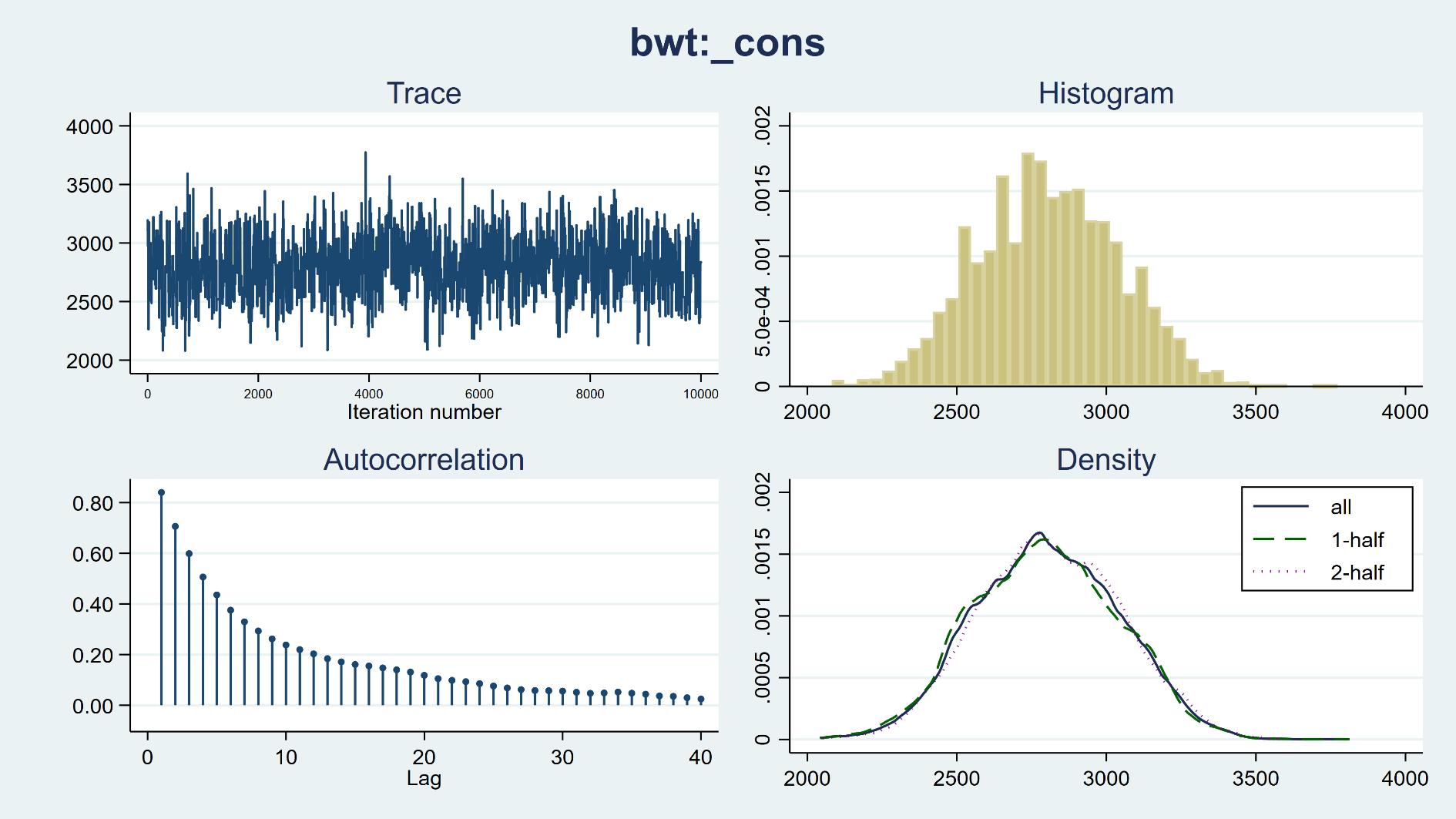 bayesgraph diagnostics {bwt:_cons}
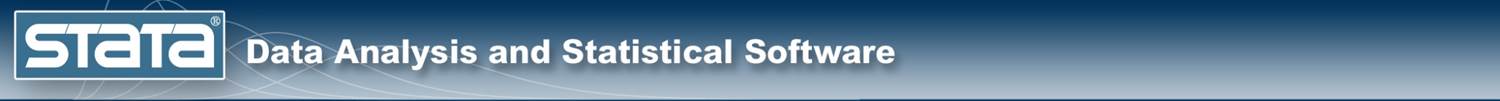 Diagnostics
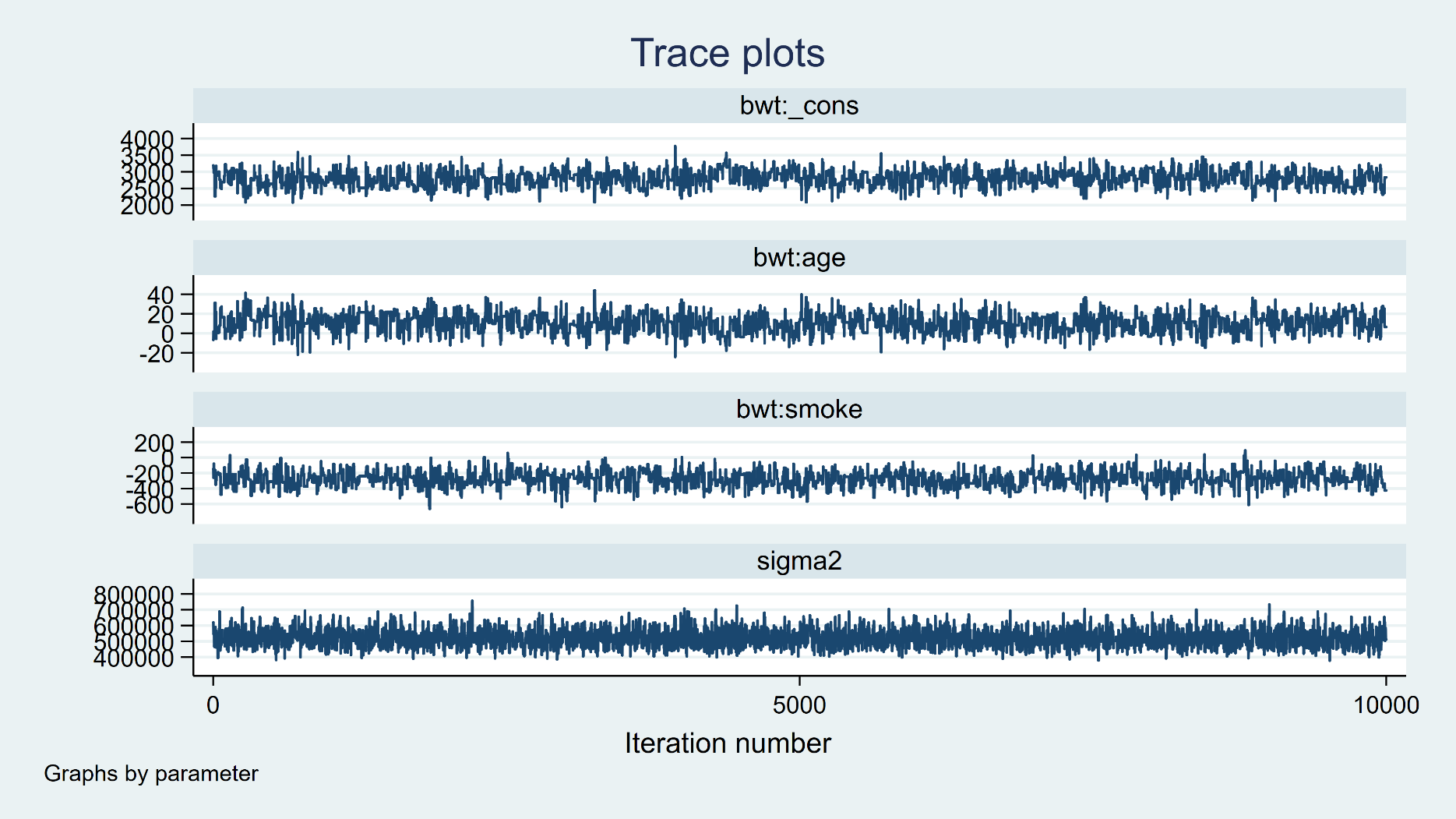 bayesgraph trace {bwt: _cons age smoke} {sigma2}, byparm
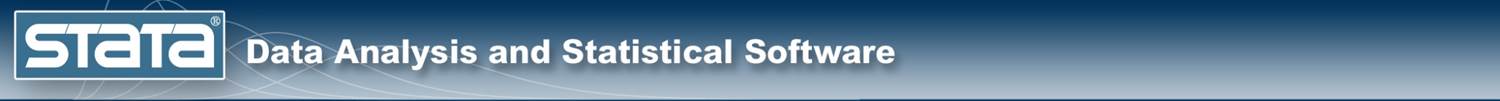 Diagnostics
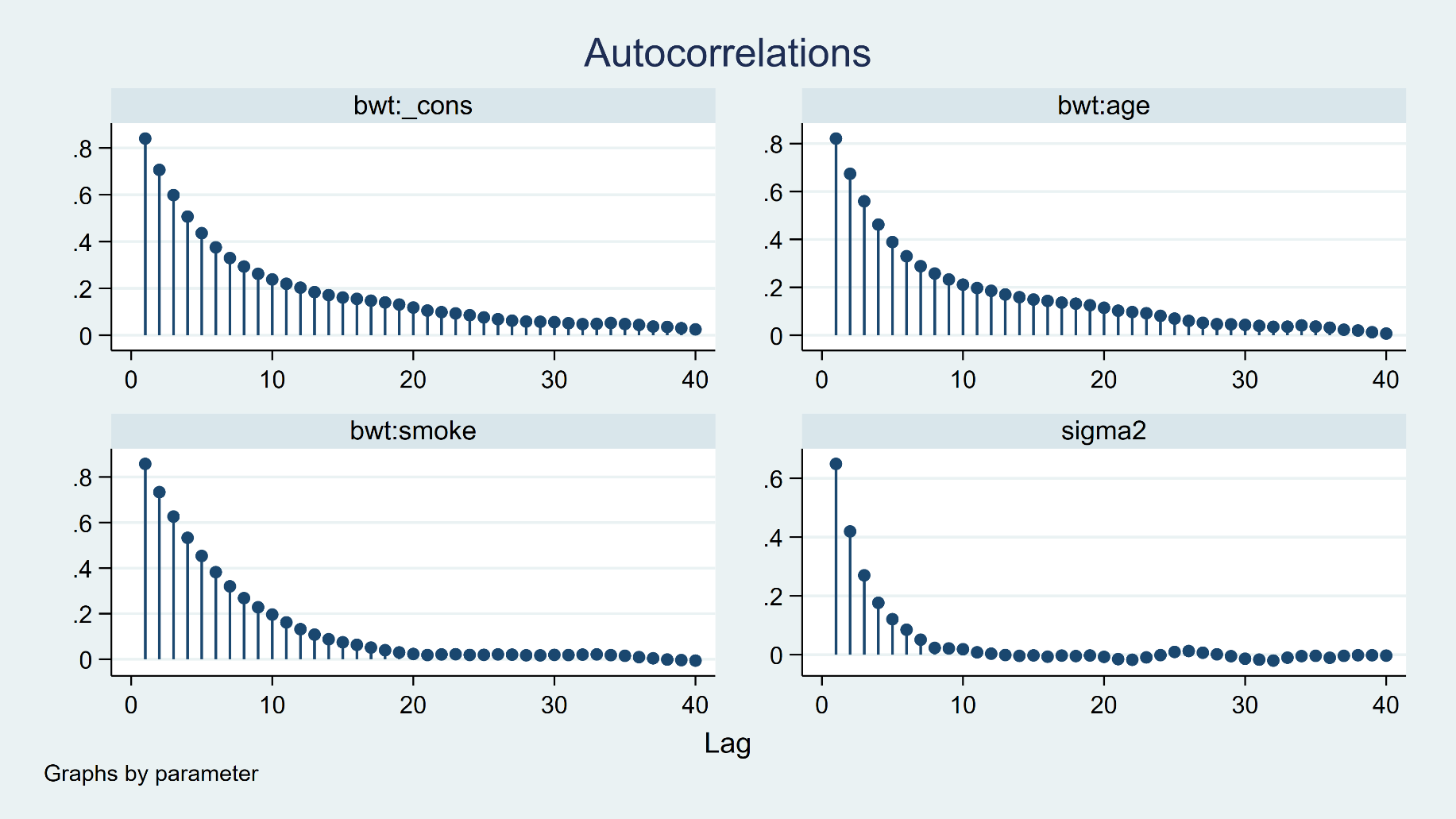 bayesgraph ac {bwt: _cons age smoke} {sigma2}, byparm
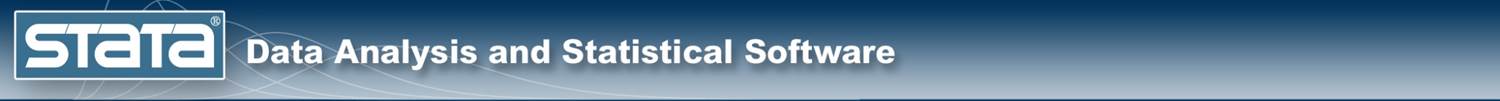 Diagnostics
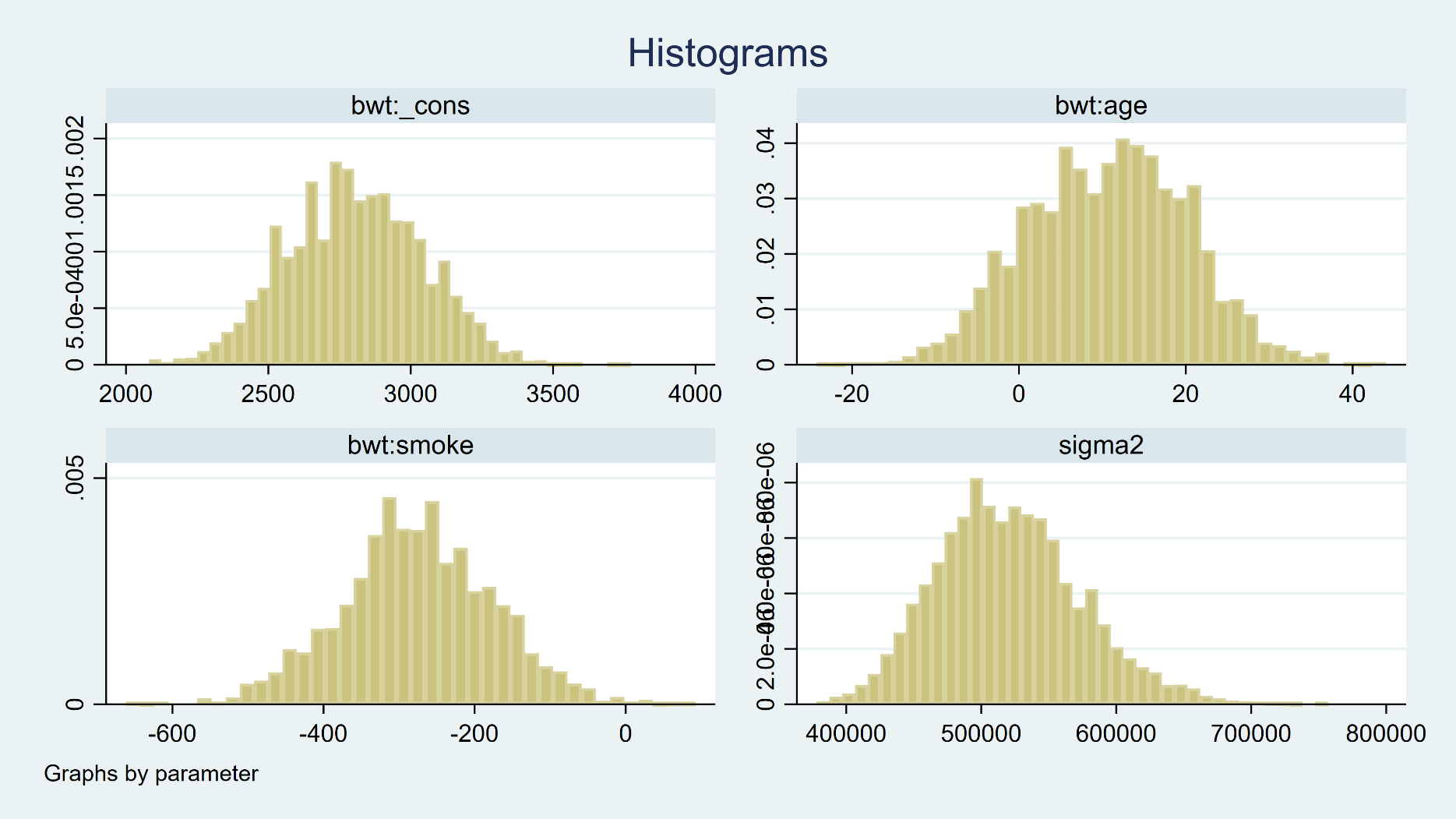 bayesgraph histogram {bwt: _cons age smoke} {sigma2}, byparm
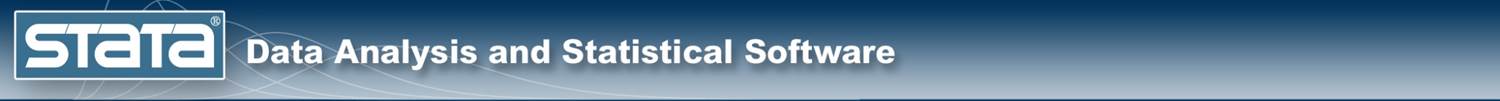 Bayesian Model Selection
quietly {
	bayes, rseed(15): regress bwt age
	estimates store age

	bayes, rseed(15): regress bwt smoke
	estimates store smoke
	
	bayes, rseed(15): regress bwt age smoke
	estimates store full
}
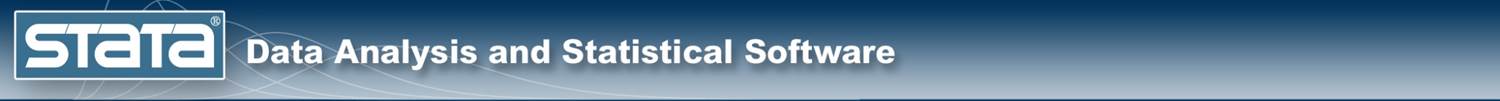 Bayesian Model Selection
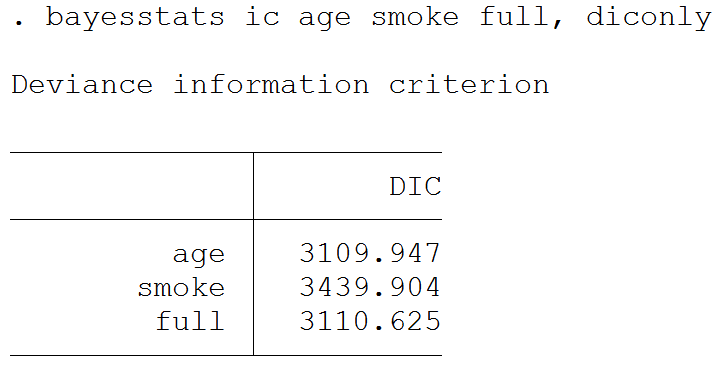 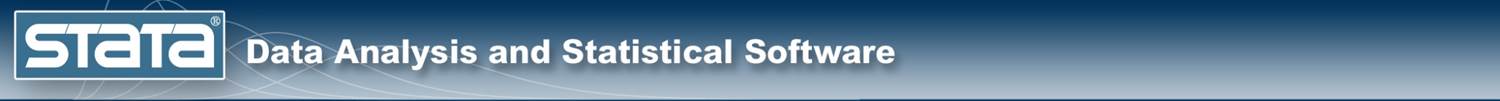 Bayesian Model Selection
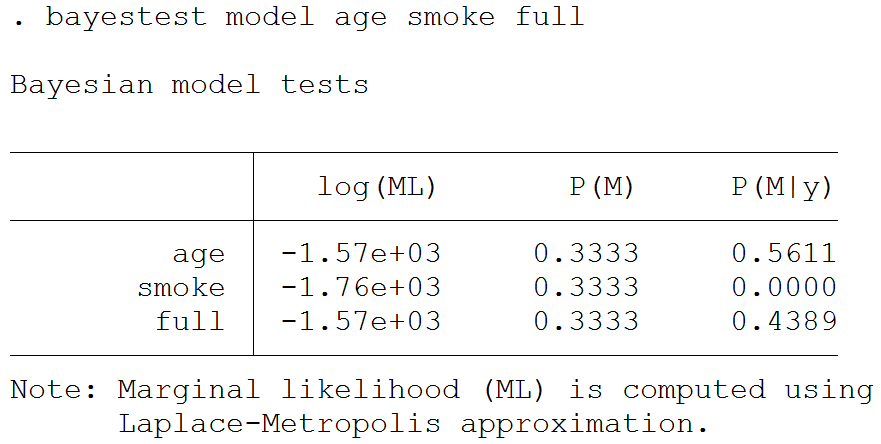 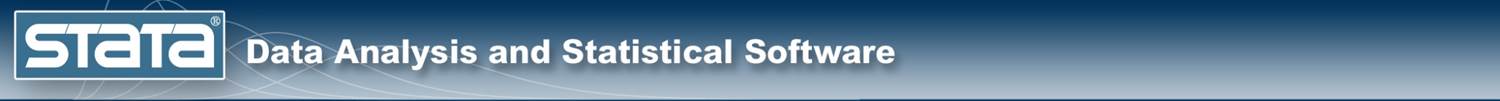 Tests
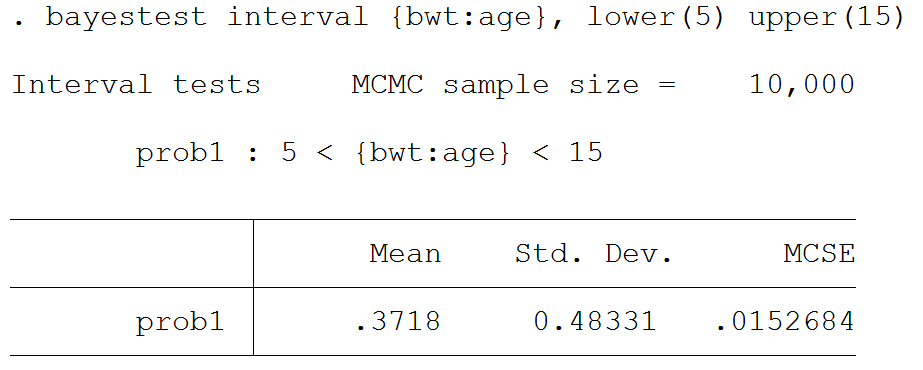 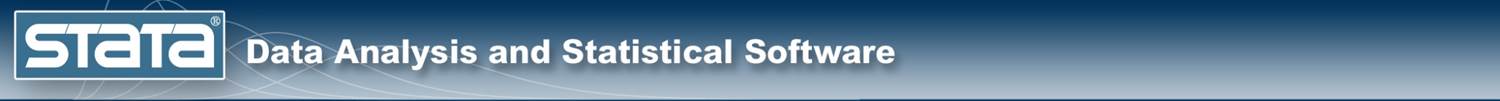 Predictions
Frequentist
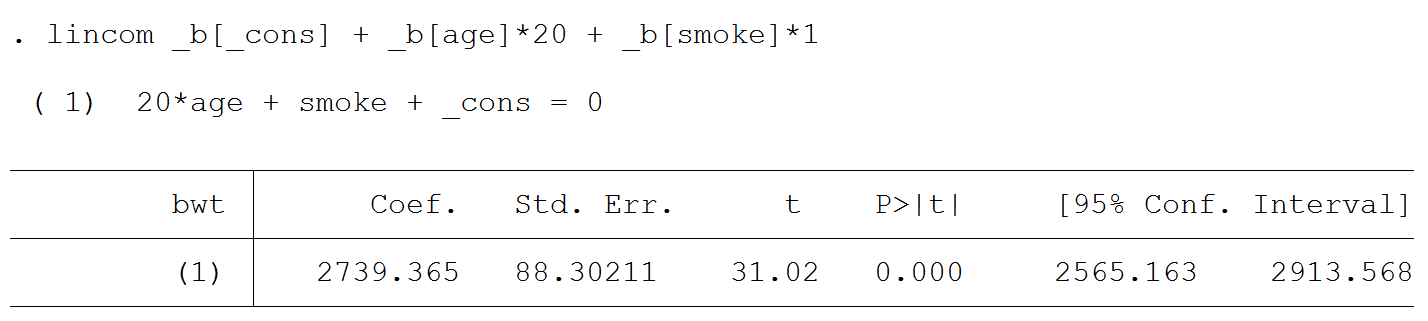 Bayesian
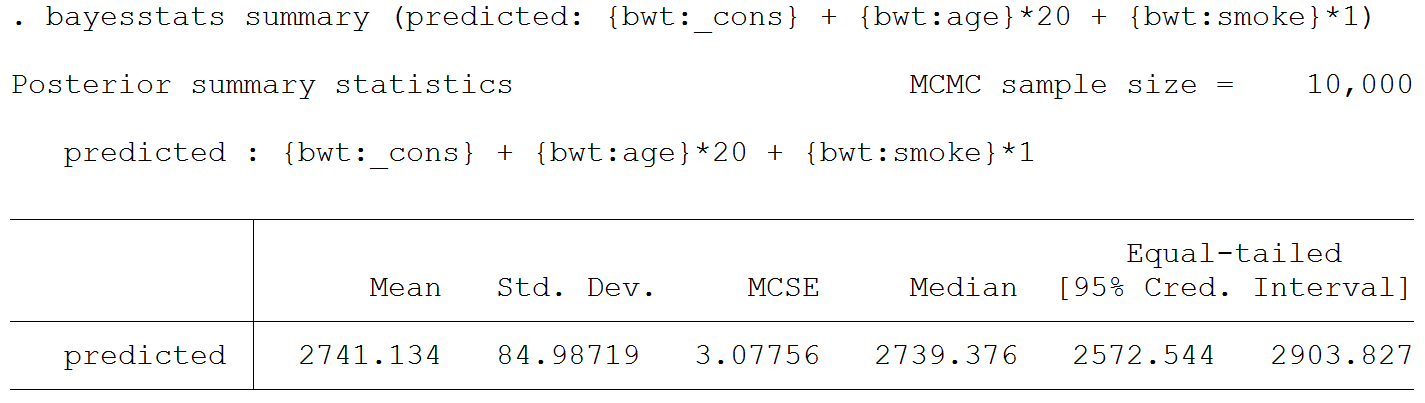 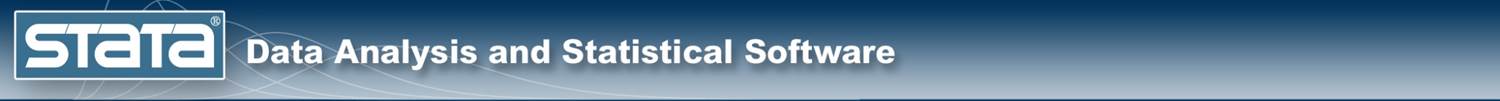 Outline
Introduction to Bayesian Analysis
Coin Toss Example
Priors, Likelihoods, and Posteriors
Markov Chain Monte Carlo (MCMC)
Bayesian Linear Regression
Bayesian Logistic Regression
Bayesian Ordinal Logistic Regression
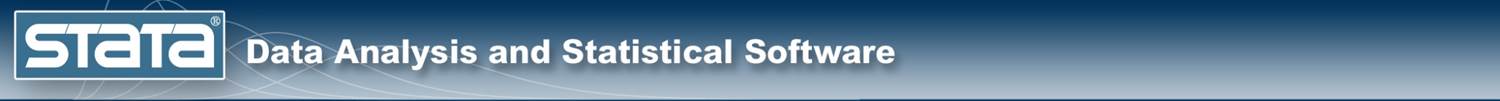 Logistic Regression
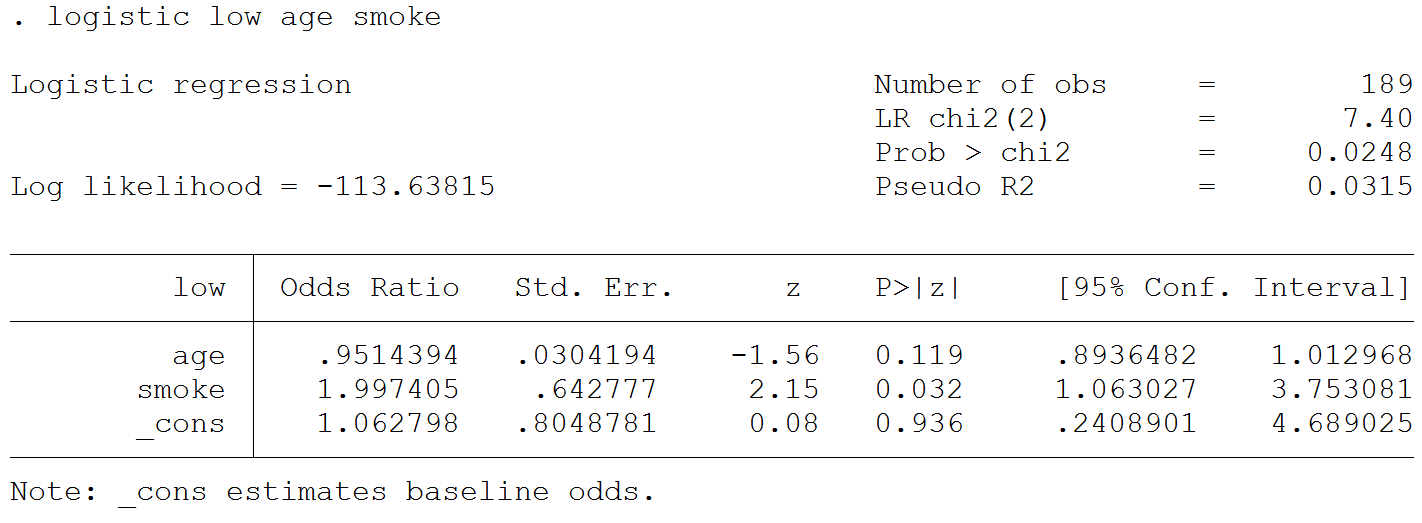 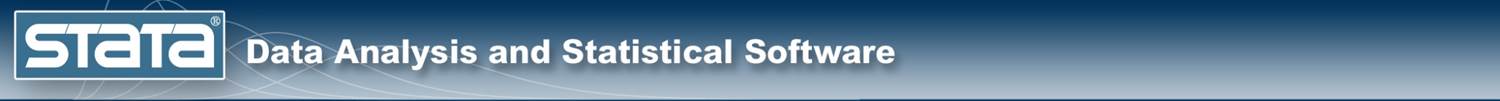 Logistic Regression
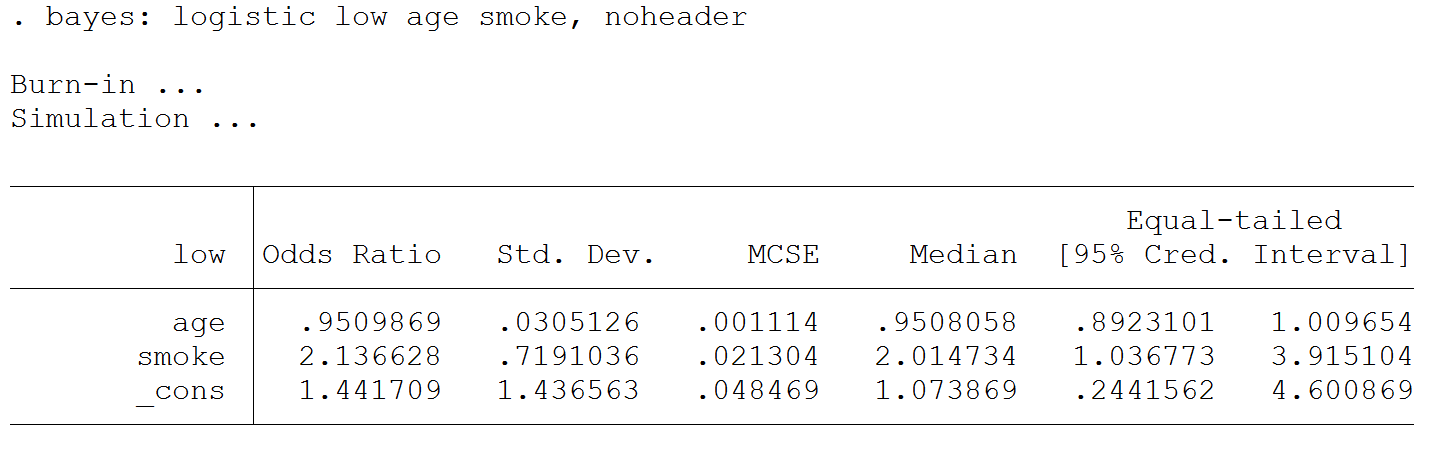 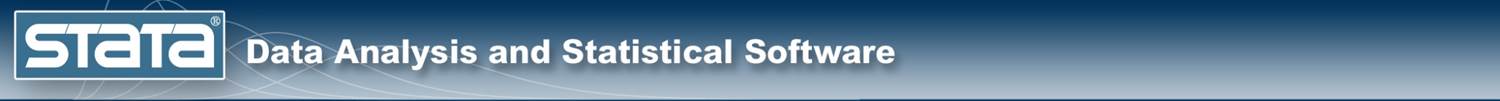 Logistic Regression
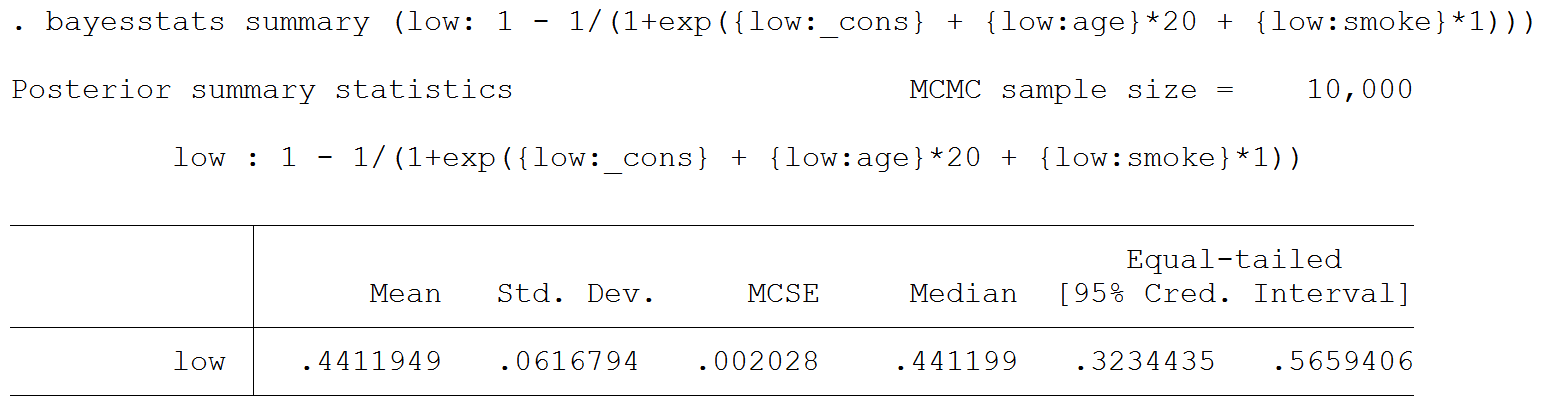 Our model predicts that a 20 year old mother 
who smoked during her pregnancy has a 0.44
probability of having a low birthweight baby.
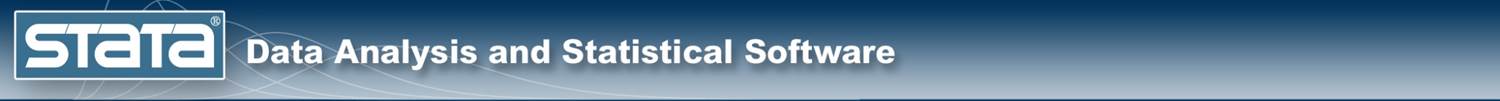 Outline
Introduction to Bayesian Analysis
Coin Toss Example
Priors, Likelihoods, and Posteriors
Markov Chain Monte Carlo (MCMC)
Bayesian Linear Regression
Bayesian Logistic Regression
Bayesian Ordinal Logistic Regression
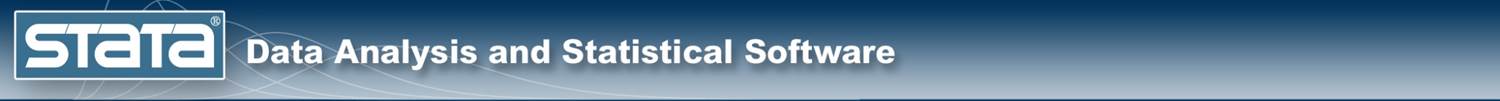 Ordinal Logistic Regression
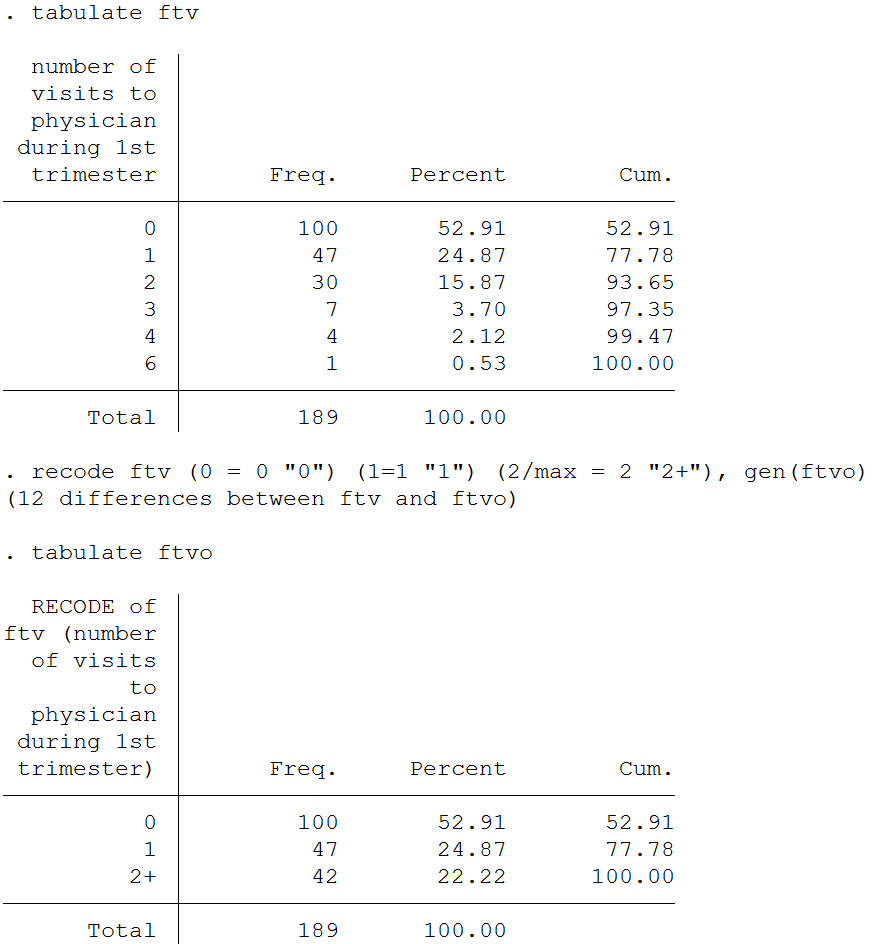 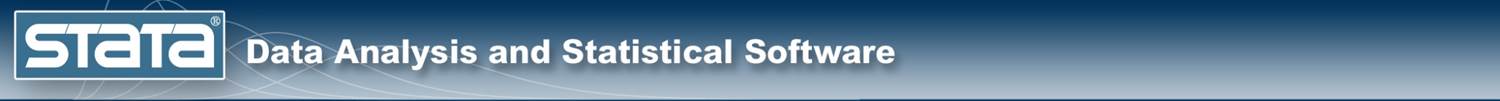 Ordinal Logistic Regression
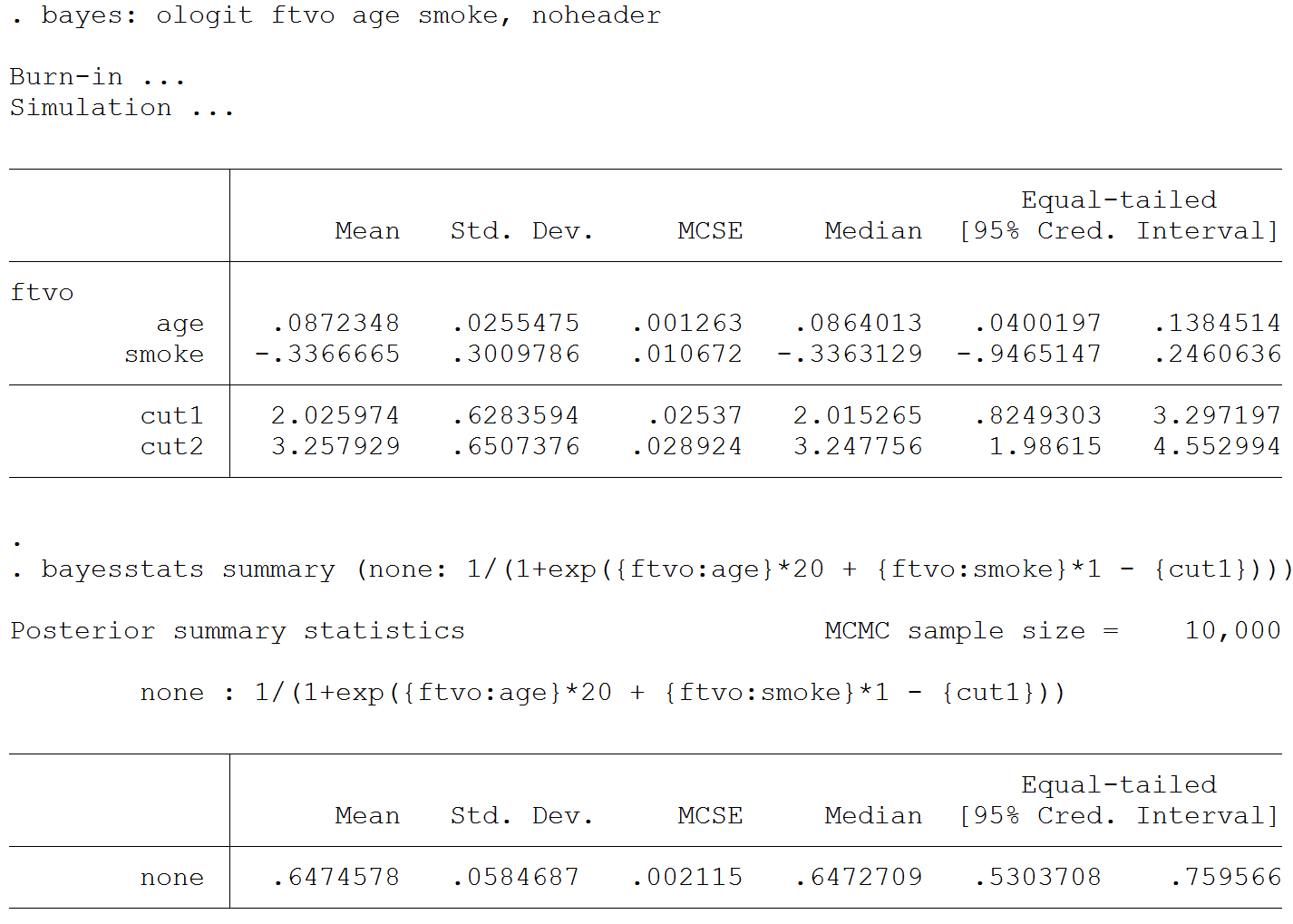 The bayes Prefix
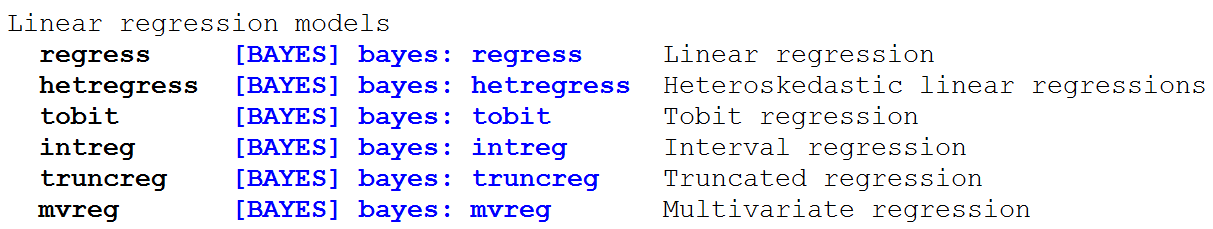 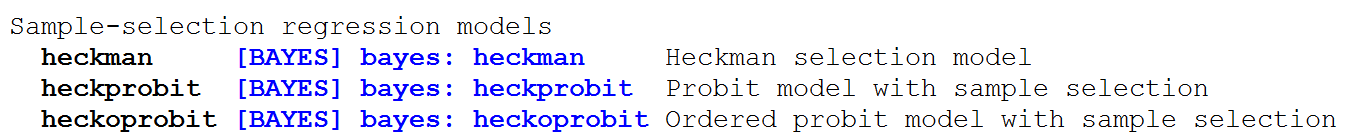 The bayes Prefix
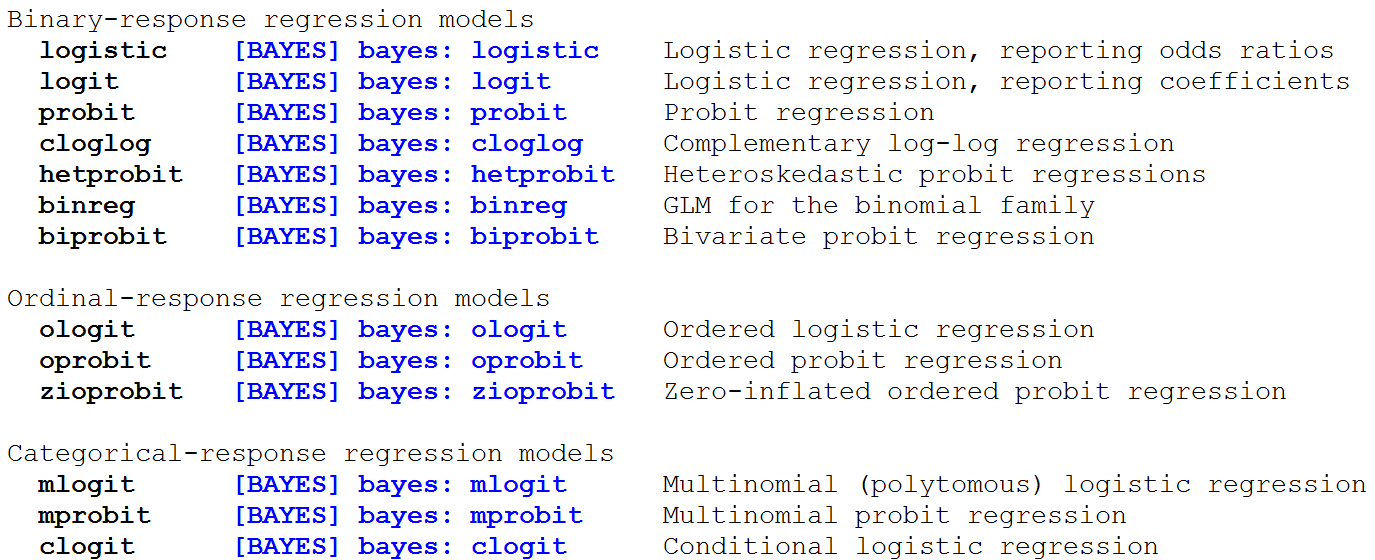 The bayes Prefix
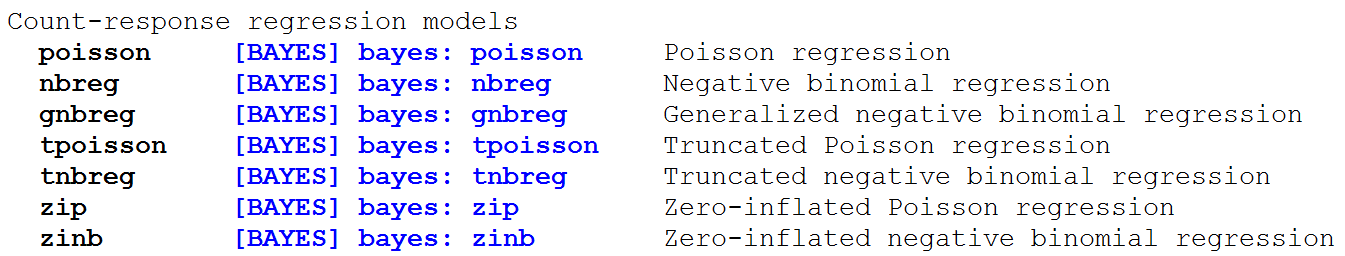 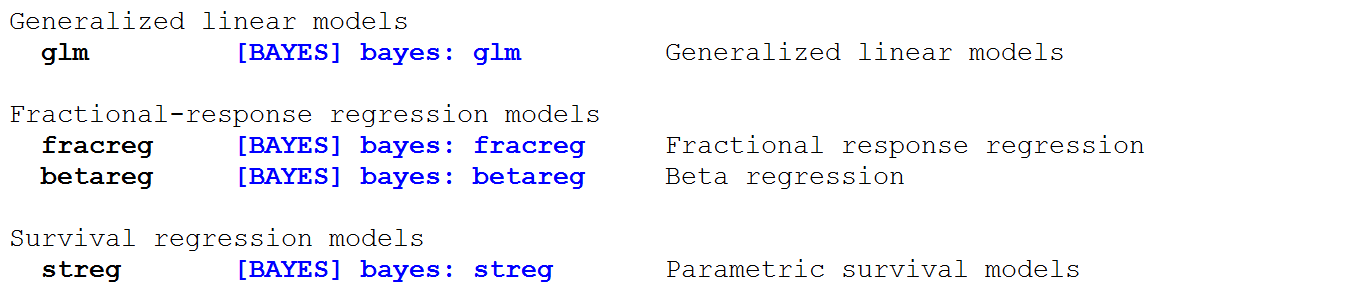 The bayes Prefix
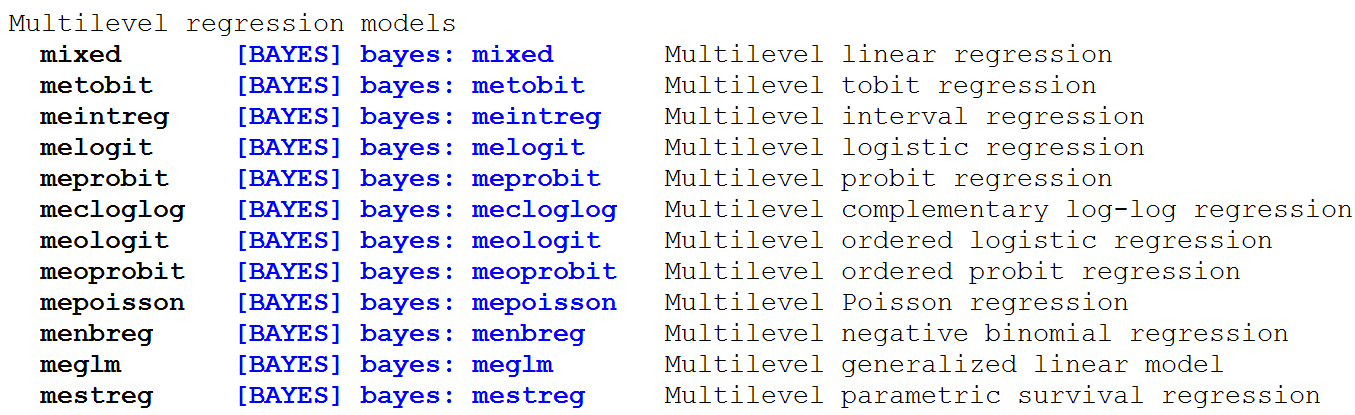 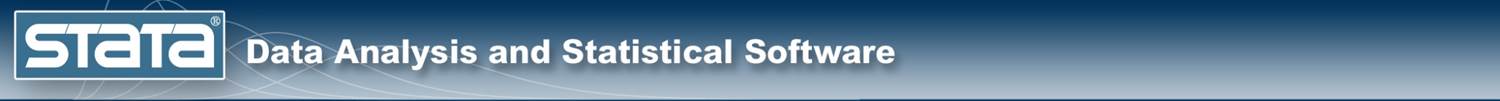 Outline
Introduction to Bayesian Analysis
Coin Toss Example
Priors, Likelihoods, and Posteriors
Markov Chain Monte Carlo (MCMC)
Bayesian Linear Regression
Bayesian Logistic Regression
Bayesian Ordinal Logistic Regression
Thank you!

Questions?
chuber@stata.com